ІСТОРІЯ РОЗВИТКУ СОЦІОЛОГІЇРозвиток соціології як самостійної науки
ЛЕКЦІЯ №3 
04.03.2024
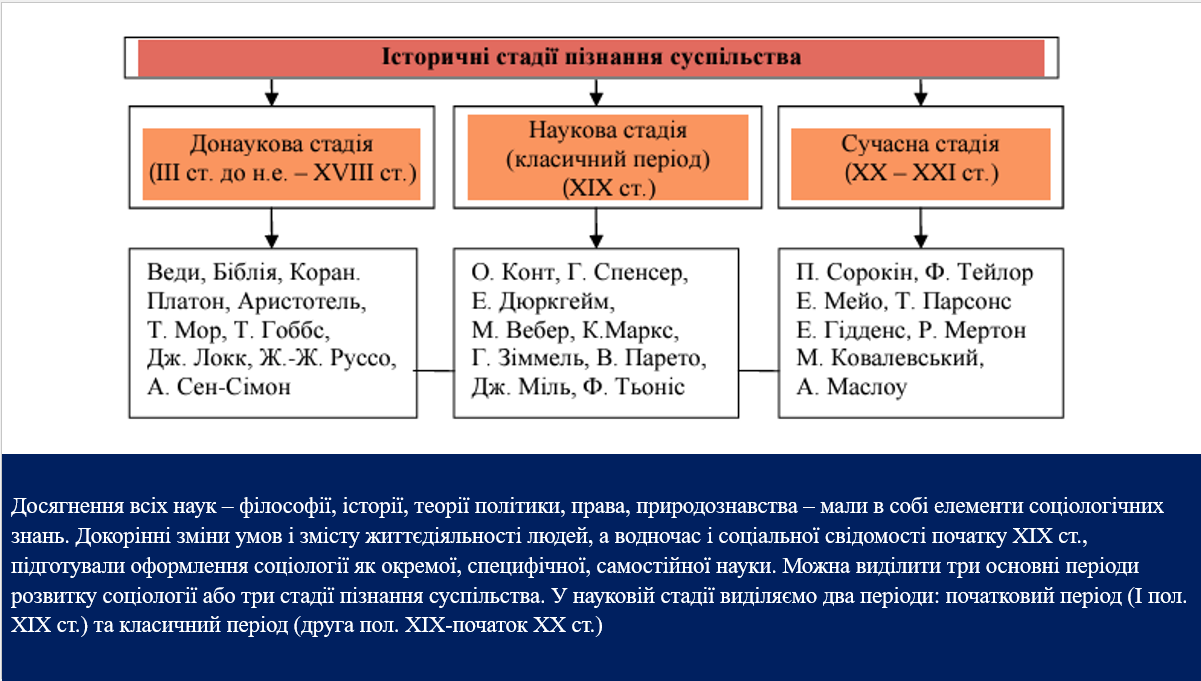 Початковий період
І половина  ХІХ ст.
Основні наукові праці О.Конта :
 «Курс позитивної філософії» (1830-1842)
« Система позитивної політики або Соціологічний трактат про основи релігії людства» (1851-1854)
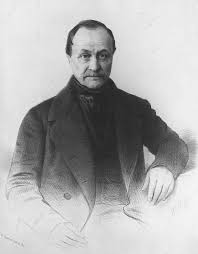 Огюст Конт (1798-1857)
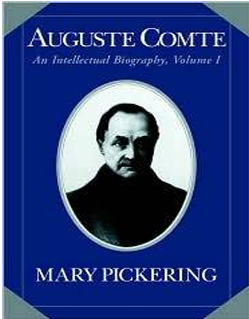 ЗАСНОВНИК СОЦІОЛОГІЇ
Класифікація наук О. Конта
соціологія
біологія
хімія
суспіль-ство
фізика
неорга-нічна
органічна
астрономія
математика
органічна природа
неорганічна природа
Методи соціології:
спостереження і експеримент
метод порівняння (соціальних процесів, різних суспільств, різних станів одного й того ж суспільства)
історичний метод (дослідження послідовних станів суспільства з урахуванням тісного зв’язку минулого, сучасного й майбутнього)
Предметом соціології є не конкретно-
історичне суспільство, а суспільство в цілому, як система в її минулому й сучасності.
І. Теологічна або фіктивна стадія (до 1300 року): домінує релігійно-міфологічна свідомість

ІІ. Метафізична або абстрактна стадія  (з 1300 до 1800 року): поступове руйнування теологічного періоду, перехід від теології до науки, але наукові дослідження мають абстрактний характер через слабкий розвиток науки

ІІІ. Позитивна або наукова стадія  (з 1800 року): перехід до науки, вивчення суспільства спирається на закони та емпіричні дослідження.
«Закон трьох стадій» 
О. Конта
дозволяє розглянути розвиток людського інтелекту в історії людства
На думку О. Конта, соціологія  може і повинна будуватися за взірцем передових природничих наукових дисциплін, на фундаменті виявлених законів, зв’язків між явищами, що повторюються.
СОЦІОЛОГІЯ
СОЦІАЛЬНА СТАТИКА
СОЦІАЛЬНА ДИНАМІКА
розглядає суспільство як єдине ціле, вивчає умови існування і його функціонування
вивчає процеси суспільних змін, закони розвитку соціальних систем
Позитивною силою, що цементує суспільство  є:
 сім’я
кооперація, заснована на розподілі праці
Основа рівноваги соціальної системи - загальна згода, консенсус.
ЗАГАЛЬНИЙ ІНТЕРЕС
“ВСЕЗАГАЛЬНА ЗГОДА”
Держава виступає органом соціальної солідарності і гарантом суспільного порядку
Надмірний розподіл праці призводить до звуження світогляду людини, виникнення почуттів ворожести осіб іншої професії, до розкладу  суспільства на окремі корпорації та до руйнації його єдності. Щоб вгамовувати різнокеровані інтереси і забезпечувати стан рівноваги, потрібна сильна політична влада.
Два підходи до розгляду соціальних явищ:
розуміння суспільства як організму, подібного до біологічних, який керується тими ж законами організації, функціонування та розвитку
вчення про всезагальну еволюцію, що розповсюджується на неорганічний,
 органічний та надорганічний 
(соціальний) світ.
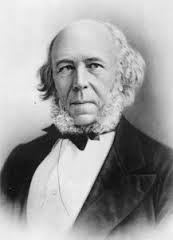 Герберт Спенсер (1820-1903)
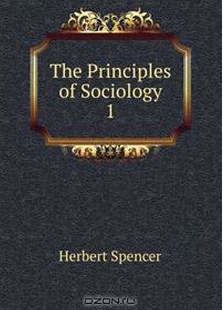 ТЕОРІЯ СОЦІАЛЬНОЇ  ЕВОЛЮЦІЇ
диференціація - процес розвитку держави з найпростішої політичної реальності до ускладненої, її подальше розростання і загибель
спеціалізація - процес об’єднання індивідів у функціональні групи-органи, що здійснюють визначену, властиву їм функцію, внаслідок чого відбувається формування органів держави, що спеціалізуються на певній функції в загальній систем.
Органічна теорія походження держави
держава подібна живому біологічному організму, в основі функціонування якого лежать процеси диференціації і спеціалізації
Історичні типи суспільств:
Суспільства - це структури, що розвиваються від простого до складного.
Етапи ускладнення мають проходити послідовно.
Чим суспільство більше розвинене,  тим воно складніше (диференційоване у структурному та функціональному відношенні).
ПРОСТІ

СКЛАДНІ

ПОДВІЙНОЇ СКЛАДНОСТІ

ПОТРІЙНОЇ СКЛАДНОСТІ
Г. Спенсер увів в наукову мову поняття “соціальний інститут”
Соціальний організм складається з трьох основних систем:
І. Регулятивної
ІІ. Виробляючої засоби життя
ІІІ. Розподільчої
Соціальні інститути є каркасом суспільства і виникають внаслідок процесу диференціації суспільства.
Соціальні інститути забезпечують перетворення асоціальної за своєї природи людини у соціальну істоту, здатну до колективних дій.
Класичний період розвитку соціології
друга половина ХІХ - початок ХХ ст.
Розвиток суспільства - це природно-історичний, об’єктивний процес зміни суспільно-економічних формацій:
І. первіснообщинної
ІІ. рабовласницької
ІІІ. феодальної
ІV. буржуазної
V. комуністичної
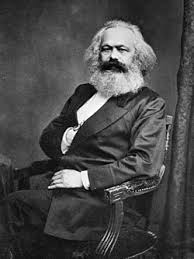 Карл Маркс (1818-1883)
ТЕОРІЯ ЕКОНОМІЧНОГО ДЕТЕРМІНІЗМУ
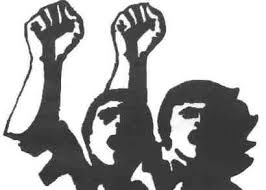 Обґрунтування теорії соціального конфлікту
Кожний ступінь розвитку суспільства характеризуються особливостями, які зумовлені способом виробництва.
Усюди, де є класи, існує антагонізм, тому що один клас завжди експлуатує інший.
Експлуатацію не можна реформувати, її можна тільки знищити, змінивши класове суспільство на безкласове.
Перехід від однієї суспільно-економічної формації до іншої здійснюється шляхом соціальної революції.
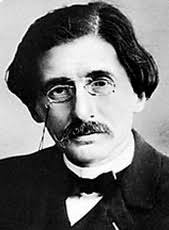 Соціальні явища є психічними за своєю природою.
Суспільні відносини - це відносини між індивідами.
Взаємодія індивідів - це циркуляція бажань та ідей у формі наслідування.
Габріель Тард (1843-1904)
ПСИХОЛОГІЧНИЙ НАПРЯМ
ТЕОРІЯ НАСЛІДУВАННЯ
ПОСТАНОВКА ПИТАННЯ:
Кожна людина - це унікальна самобутня монада - неподільна єдність і першооснова всього.
Суспільство існує завдяки індивідам і в індивідах.
Але коли б різні «Я» були б цілком незалежні один від іншого, то щоб їх тоді об’єднувало?
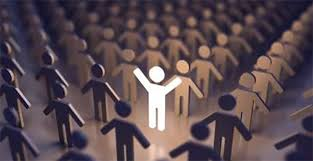 Усі “соціальні модифікації” здійснюються завдяки винаходам героїв-одинаків.
Винаходи здійснюються в різних місцях і поширюються хвилеподібно від центрів до перефірії завдяки індивідам, які сприймають і пристосовують їх до своїх потреб.
Суспільство завжди має великі можливості у виборі винаходів.
Коли ж відкриття “зіштовхуються” між собою, у суспільстві виникає стан “опозиції”, наслідком якого стають “дуелі наслідувань”.
Боротьба за право власного вибору породжує конфлікти, дискусію або співпрацю.
Конфлікт “дуелей наслідувань” приводить до відновлення соціальної рівноваги, починається процес адаптації.
Головною рушійною силою розвитку суспільства є непоборне психічне ставлення людей до наслідування; усі явища людського життя здійснюються під впливом сили прикладу.
Наслідування - загальна характеристика процесу повторення різних форм буття.
ФОРМИ НАСЛІДУВАННЯ:

репетиції або імітації

оппозиції

адаптації або винаходи
Суспільна думка
Праця Г. Тарда “Думка і натовп” (1901)
На арену історії ХХ століття замість стихії дикої  маси виходить публіка.
Пресса, телефон, телеграф та інші масові комунікації розширюють можливості спілкування людей, сприяють зростанню духовного потенціалу особистості та її самореалізації, що перетворює публіку в духовну спільність з широким діапазоном вибору середовища спілкування та його форм.
Соціальна реальність має примат над індивідуальною реальністю, детермінує людську свідомість і її поведінку.
Ця реальність має «примусову силу», що виявляється в колективній реакції (наприклад, сміх), моді (кожний одягається певним чином, тому що так вдягаються інші), суспільній думці, праві, вихованні, моралі, віруваннях.
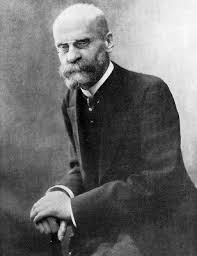 Еміль Дюркгейм (1858-1917)
СОЦІОЛОГІЗМ
Проблема соціальної солідарності
Суспільство за своєю природою засноване на консенсусі.
Конфлікти не є рушійною силою історичного розвитку. Конфлікти - це ознака хвороби чи розпаду в суспільстві.
Розвиток людського суспільства проходить дві фази:
механічної солідарності (притаманне архаїчним суспільствам, де суспільство прагне цілком підкорити собі індивіда)
органічної солідарності (ґрунтується на розподілі праці, професійній спеціалізації, економічному взаємозв’яку індивидів)
Поняття «аномії»
Процеси в сучасному світі стали настільки швидкоплинними та інтенсивними, що не усі люди здатні включитися до них.

В суспільстві з’являється все більше людей, які живуть без цілі і змісту, які відчувають свою незатребуваність.

« Аномія» - це відчуття незадоволеності людини своїм життям, усвідомлення безцільності свого існування.
Теорія самогубства
Самогубство - це дія людини, викликана незадоволеністю життям (нещастям); соціальний факт, який породжується соціальним середовищем; своєрідна аномія.
Типи самогубств:
Егоїстичне (пов’язане з розривом соціальних зв’язків між групою і індивідом)
Альтруїстичне (пов’язане з повним поглинанням громадськістю індивідуальності людини) 
Аномічне (внаслідок соціальної дезорієнтації і неможливістю адаптуватися до нових соціальних умов)
Людську діяльність не можна вивчати так само, як астроном досліджує рух небесних тіл.
Людина є істотою свідомою, тому варто намагатися зрозуміти її дії як осмислені, спрямовані на певну мету та засоби їх досягнення.
Соціологія має  пізнавати ті значення, що люди надають своїм діям.
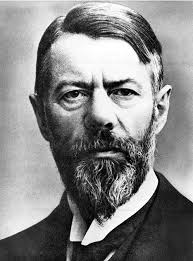 Макс Вебер (1864-1920)
“РОЗУМІЮЧА” СОЦІОЛОГІЯ І ТЕОРІЯ СОЦІАЛЬНОЇ ДІЇ
Людина перебуває у  центрі суспільного життя
Соціології варто вивчати людську поведінку.

Суспільні інститути (право, держава, релігія тощо) і соціальні спільноти (нації, народи тощо) повинні вивчатися соціологією лише у тій формі, в якій вони є значущими для окремих індивідів, і лише тією мірою, якою індивіди на ці інститути і спільноти скеровані.
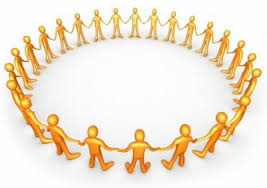 Соціальна дія передбачає два момента:

суб’єктивну мотивацію індивіда чи групи

орієнтацію на іншого/інших (очікування)
Типи соціальної дії:
І. Традиційна (заснована на звичці)
ІІ. Афективна (виявляється через емоції, афекти)
ІІІ. Ціннісно-раціональна (визначається свідомою вірою у певну етичну, естетичну, релігійну тощо цінність поведінки незалежно від її успіху)
ІV. Цілераціональна (визначається очікуванням певної поведінки інших людей і використання цього  як засобу для досягнення цілей) очікування
Суспільний прогрес здійснюється в міру зростання ролі і місця раціональності
На ранніх етапах переважають «традиційний» і «афективний» типи соціальної дії.
На пізньому етапі і особливо в індустріальному суспільстві визначальними є «цілераціональний» і «ціннісно-раціональний» типи соціальної дії.
Загальним напрямком розвитку суспільства є поширення у всіх сферах його життя раціональності, яка набуває вигляду капіталізму, професіоналізму, етики відповідальності, демократії, протестантських релігій тощо.
Поняття ідеального типу
Ідеальний тип – «інтерес епохи, виражений у вигляді теоретичної конструкції», ідеальна модель того, що відповідає інтересам людини в сучасній епосі.
Ідеальний тип насправді не існує, але до нього треба прагнути.
Ідеальними типами для М. Вебера є «економічна людина», «церква», «християнство», «капіталізм» тощо.
Завданням соціології є встановлення відповідності реальності ідеальним типам.
Чотири парадигми шкіл соціології у ХХ ст.
Конфліктологічні теорії
Емпірична соціологія
Символічний інтеракціонізм (теорії взаємодії)
Функціоналістська соціологія
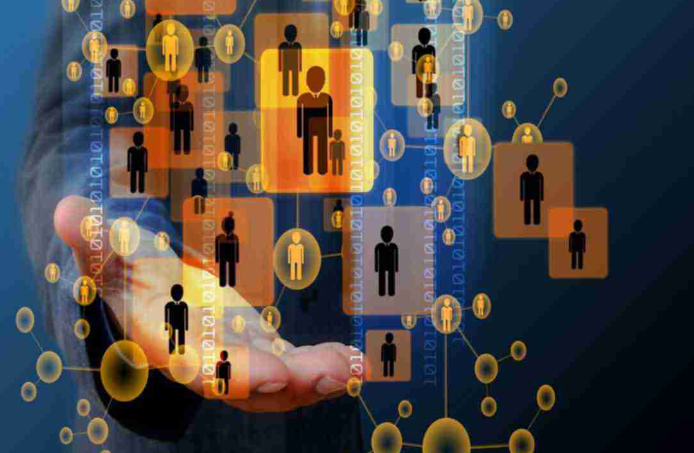 Висновки:
На етапі становлення і формування соціології як самостійної науки розвиток соціологічної думки відбувався у двох основних напрямках:
позитивістському
психологістському.

Обидва підходи є однобічними, оскільки соціальне розуміється і тлумачиться або як природне, або як психічне.
Подальший розвиток соціології вимагав позбавлення від такої однобічності.
«Любов як принцип, порядок як основа, прогрес як ціль»О. Конт